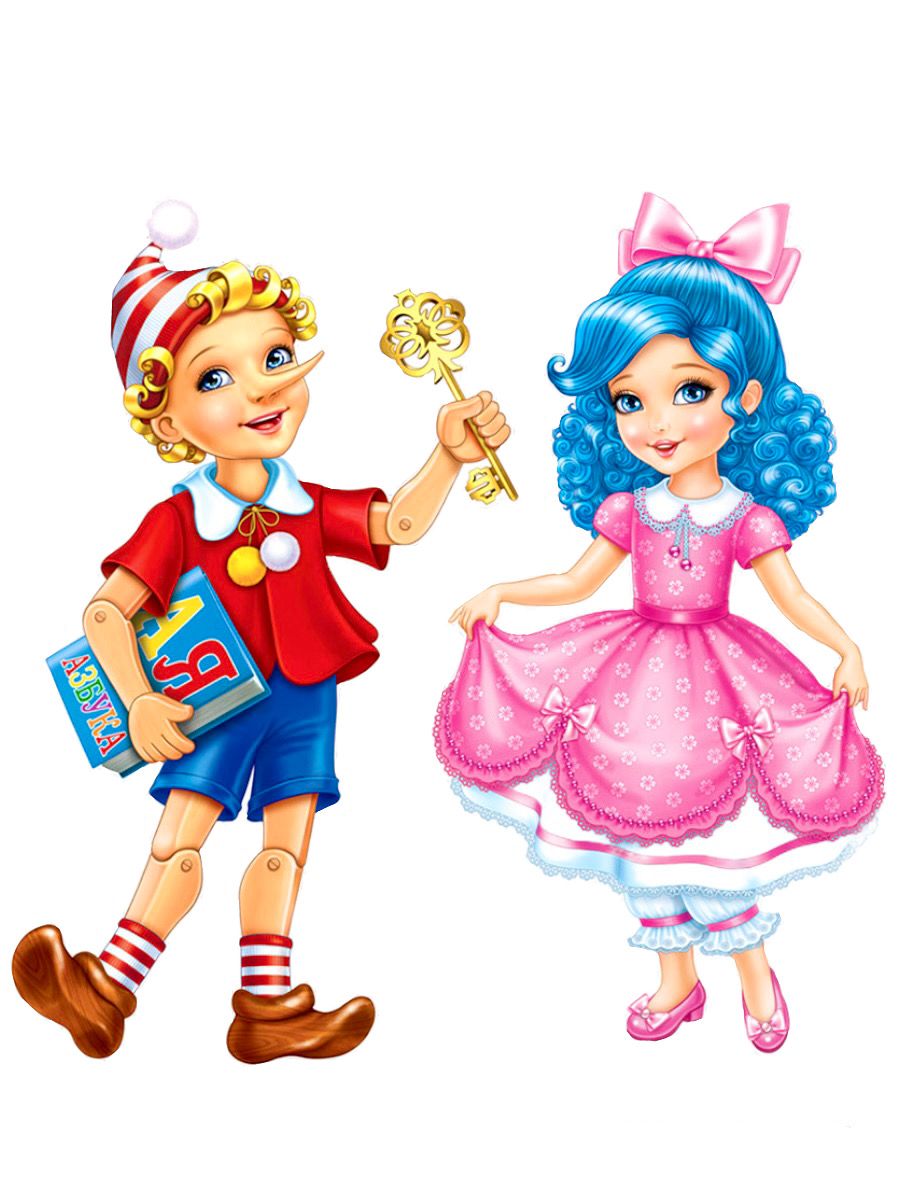 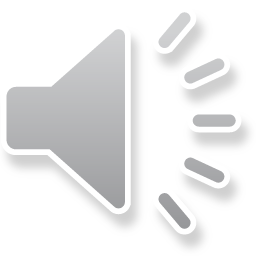 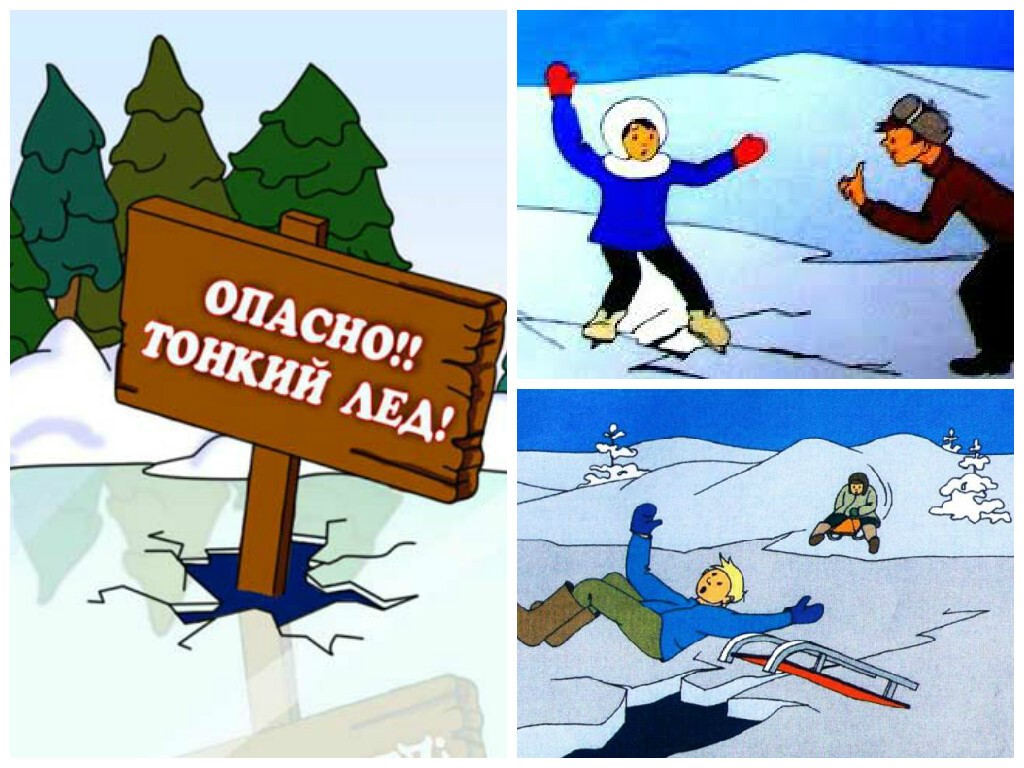 У воды играем, правила не забываем!
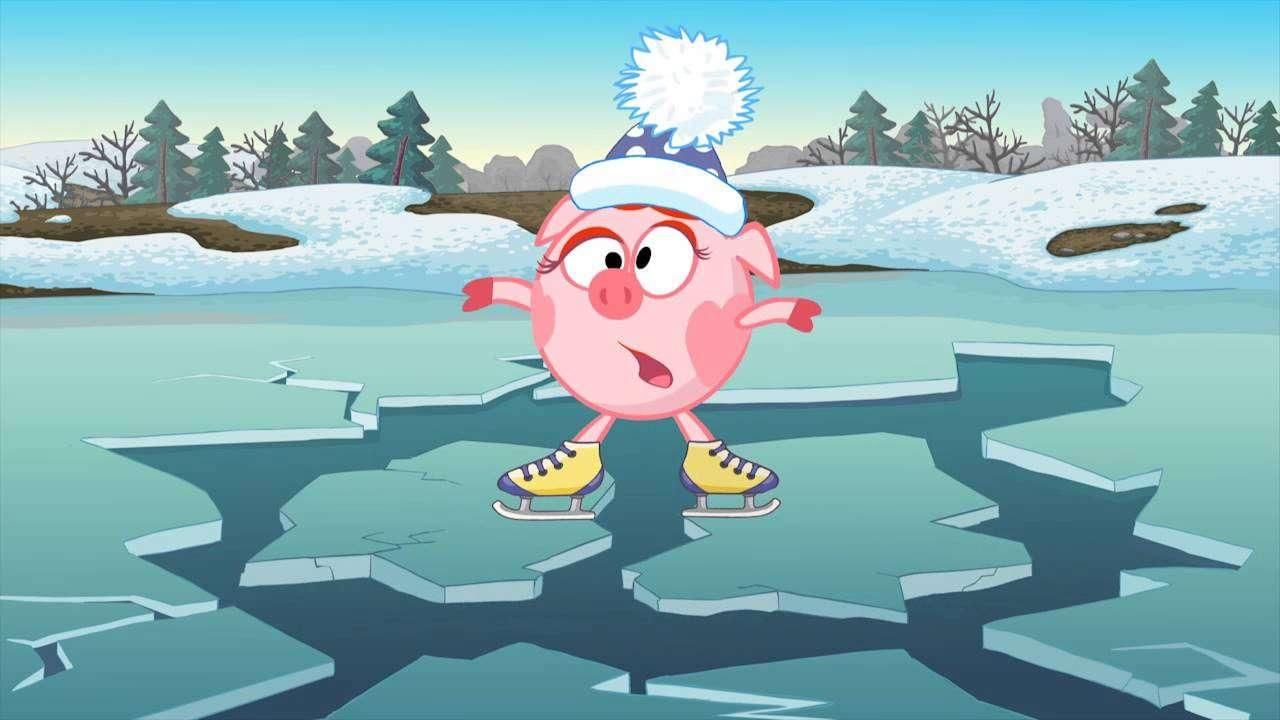 Вопрос №1
Как можно определить надежность льда?
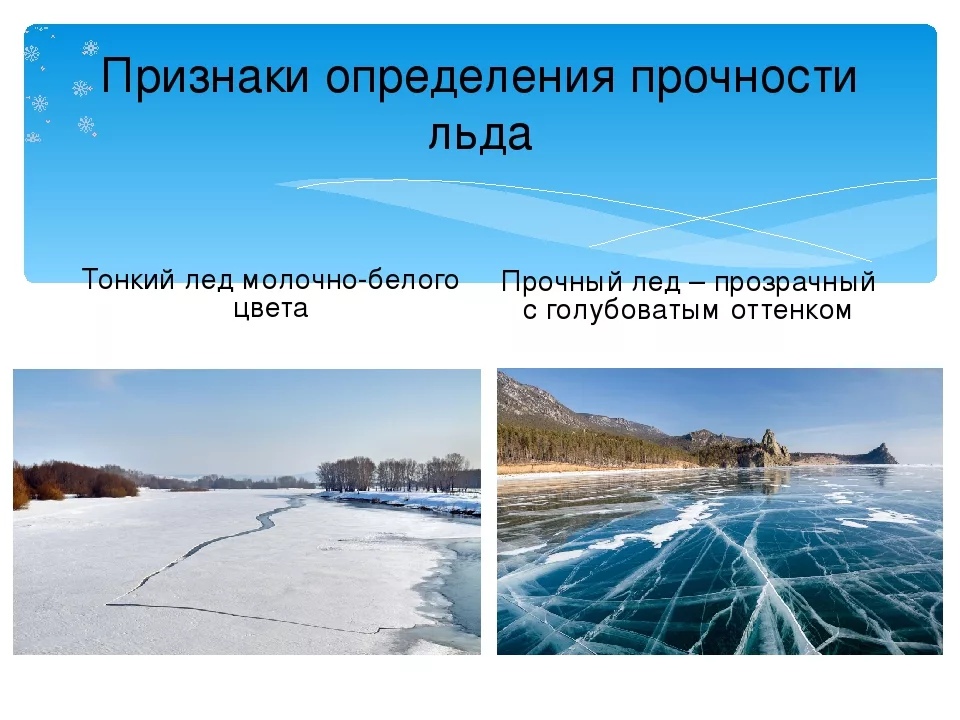 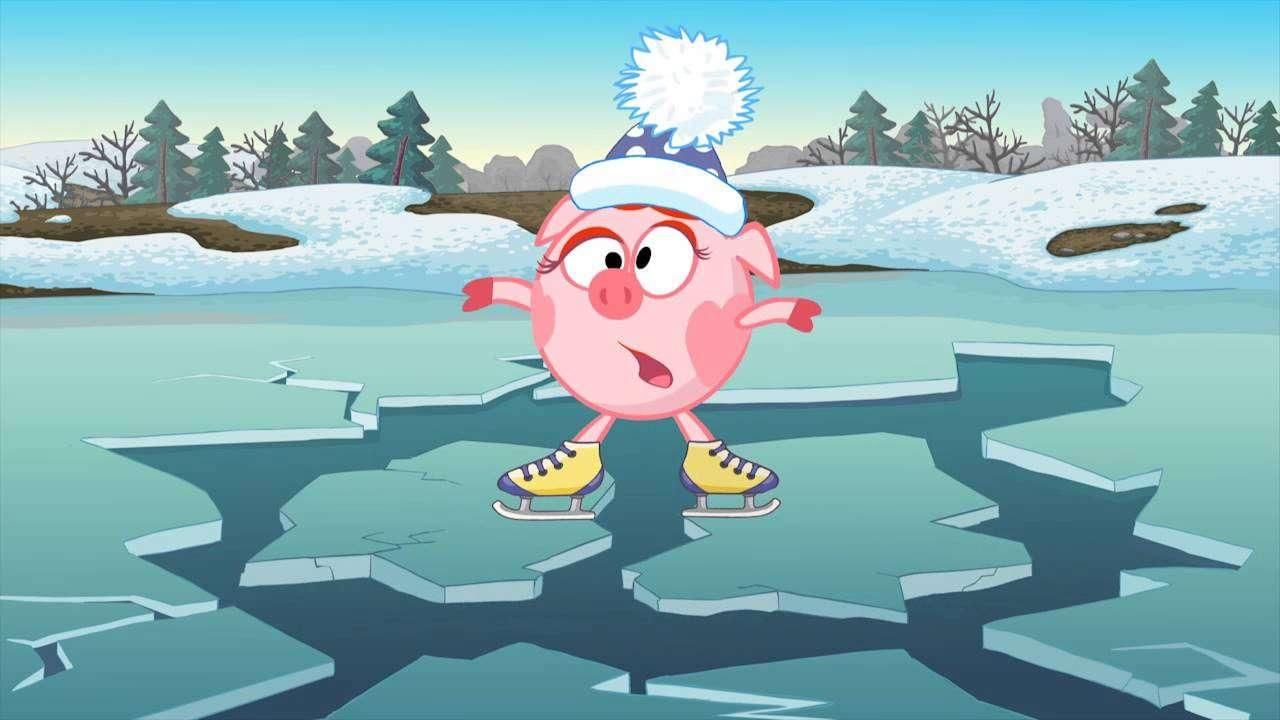 Вопрос№2
Можно ли определить толщину льда ударом ноги?
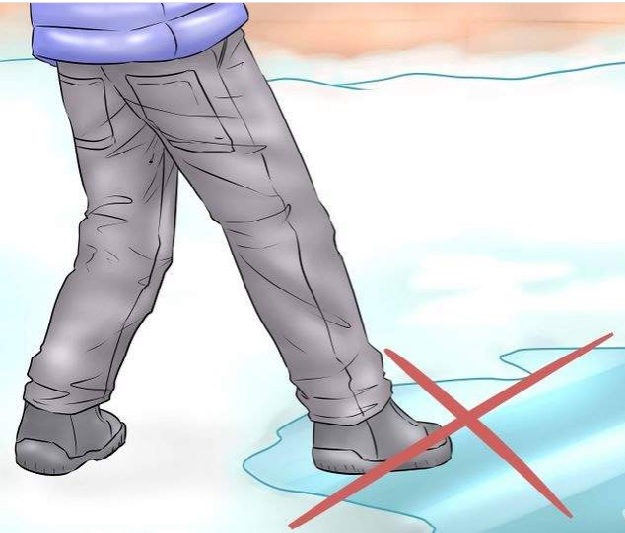 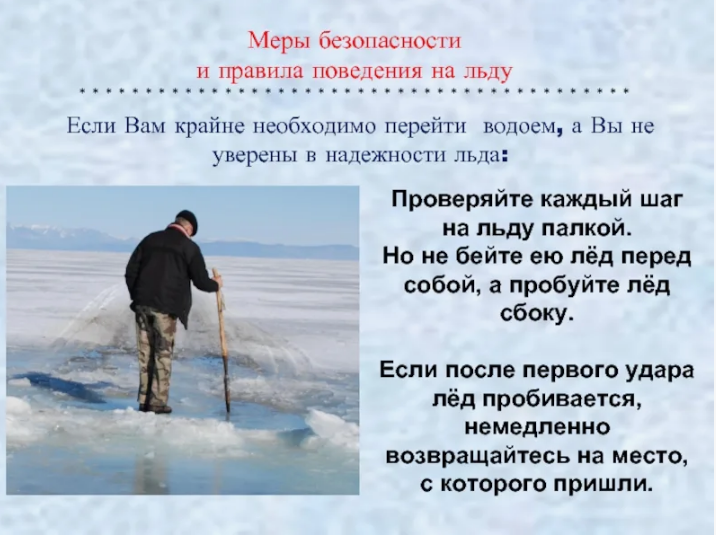 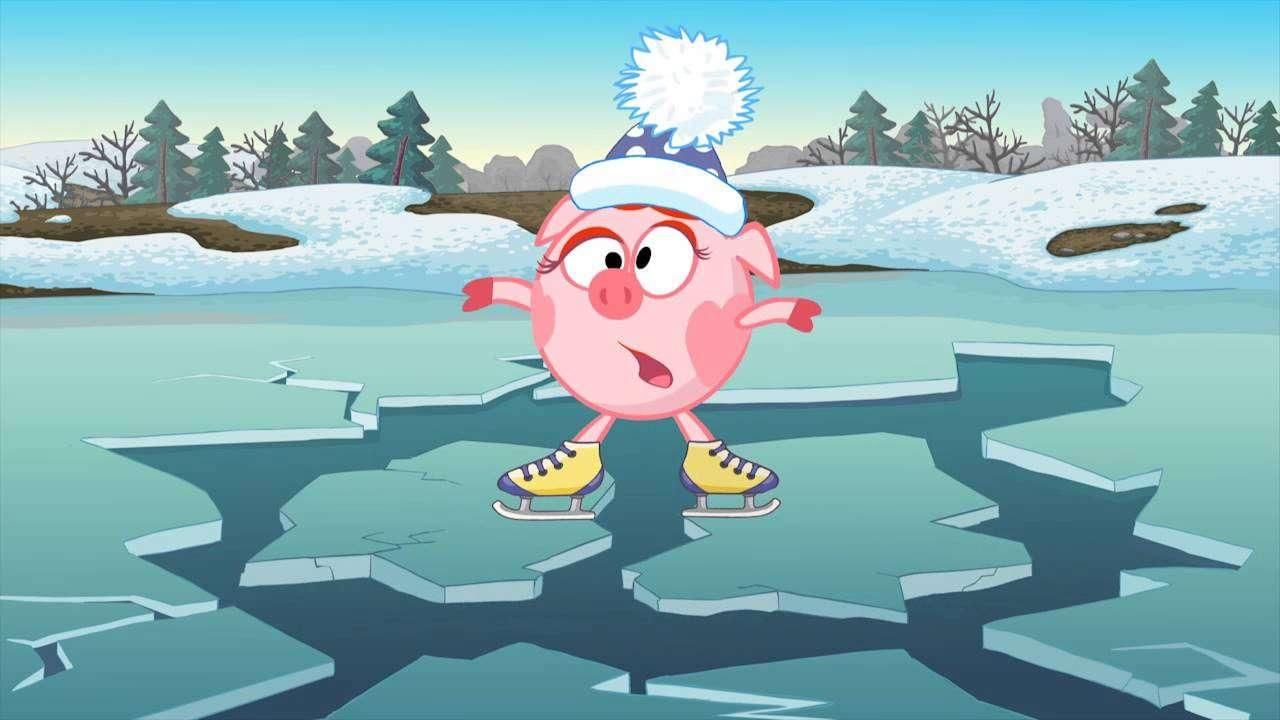 Вопрос №3
В каких  случаях  нельзя выходить на лёд?
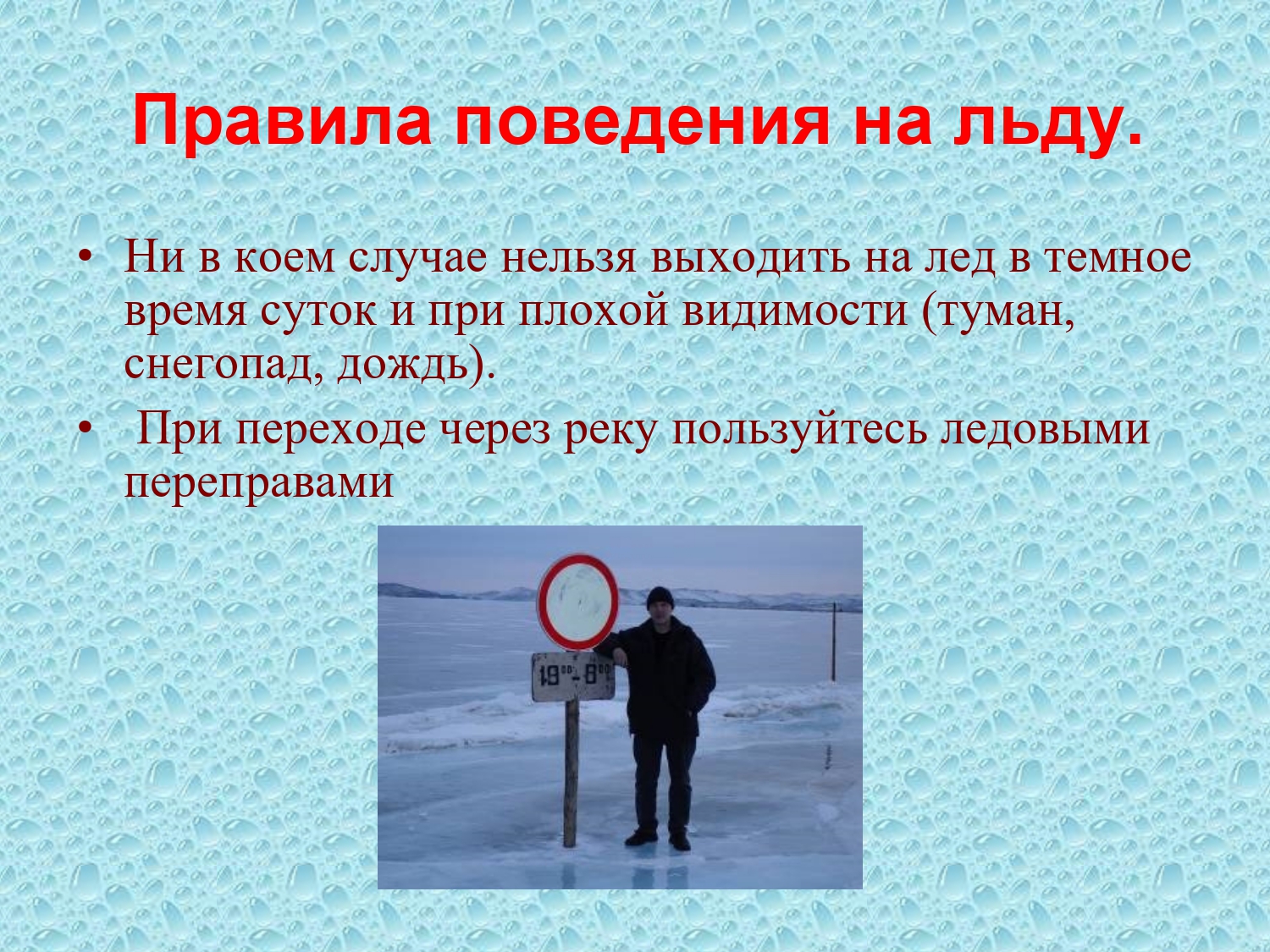 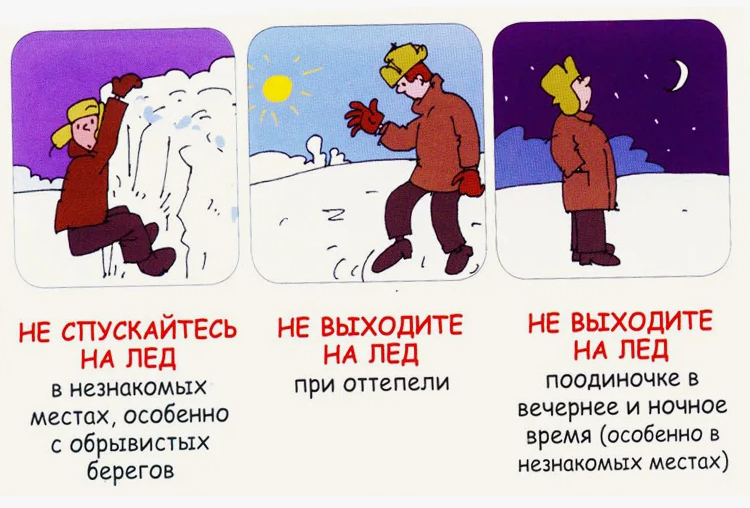 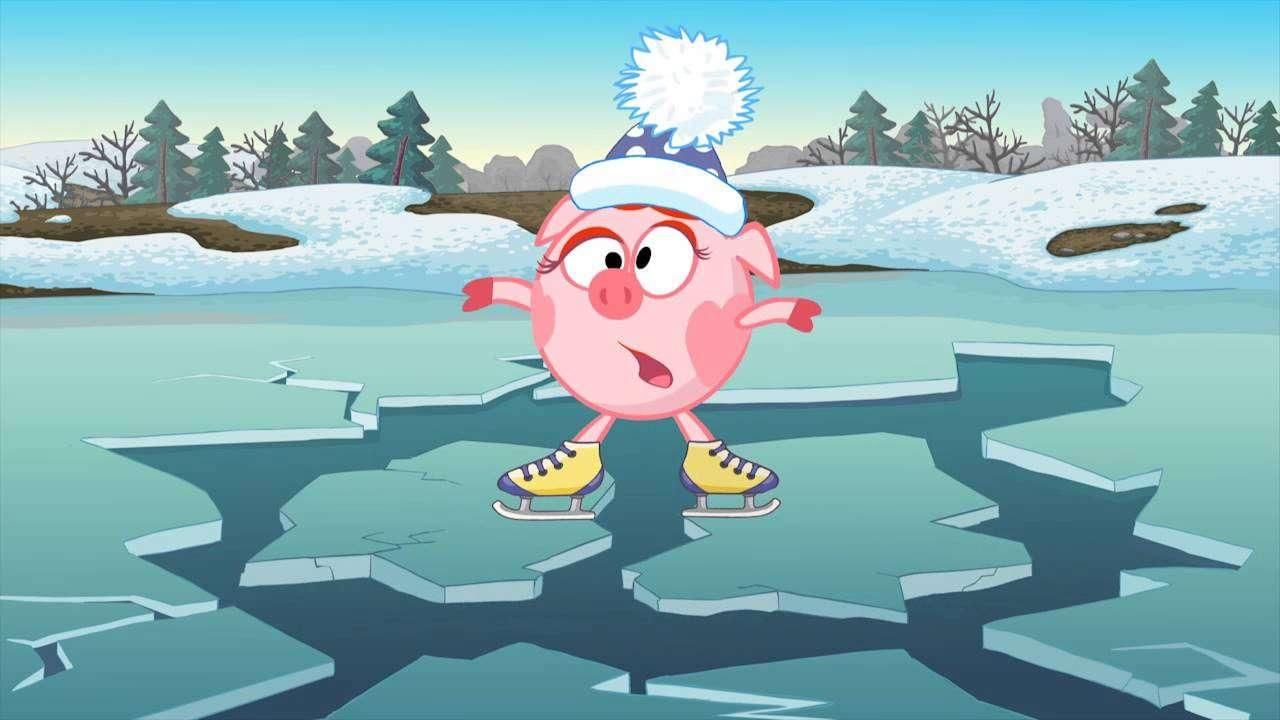 Вопрос №4
Назовите опасные места на льду, которые следует обходить.
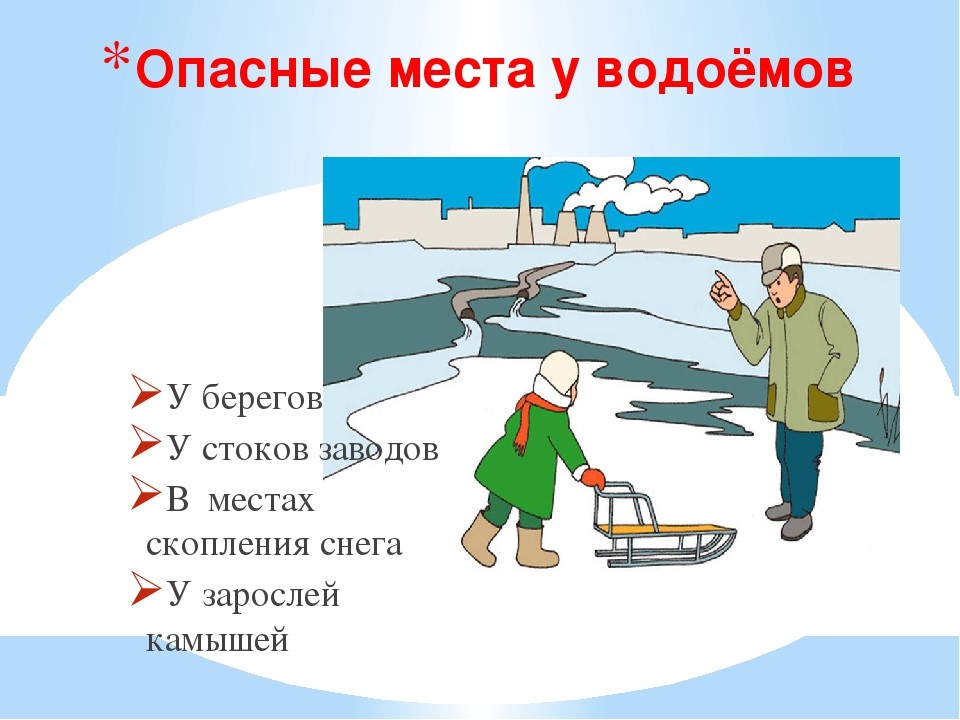 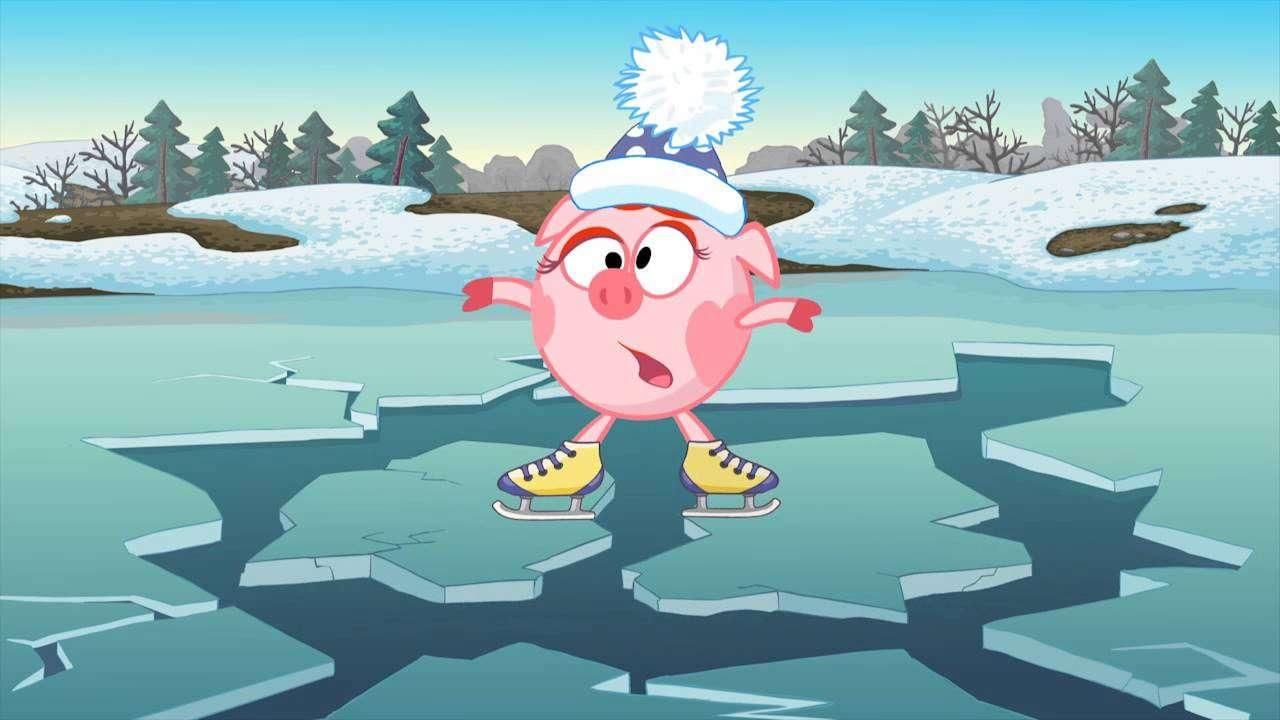 Вопрос №5
 Где безопаснее всего переходить реку при вынужденном переходе?
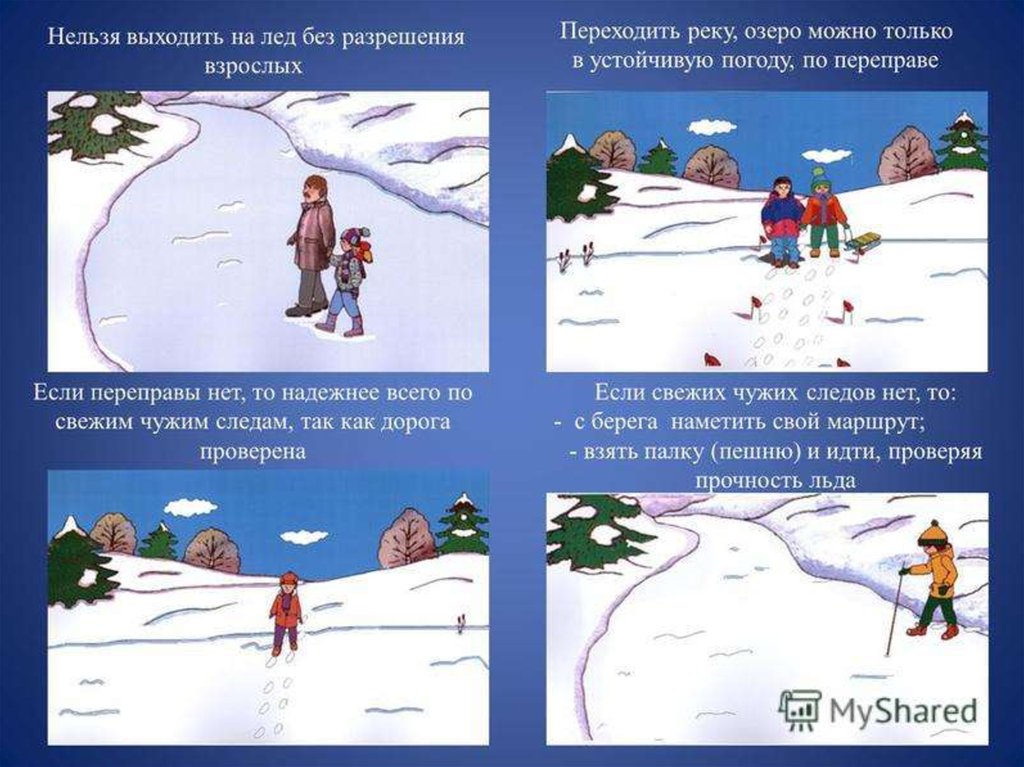 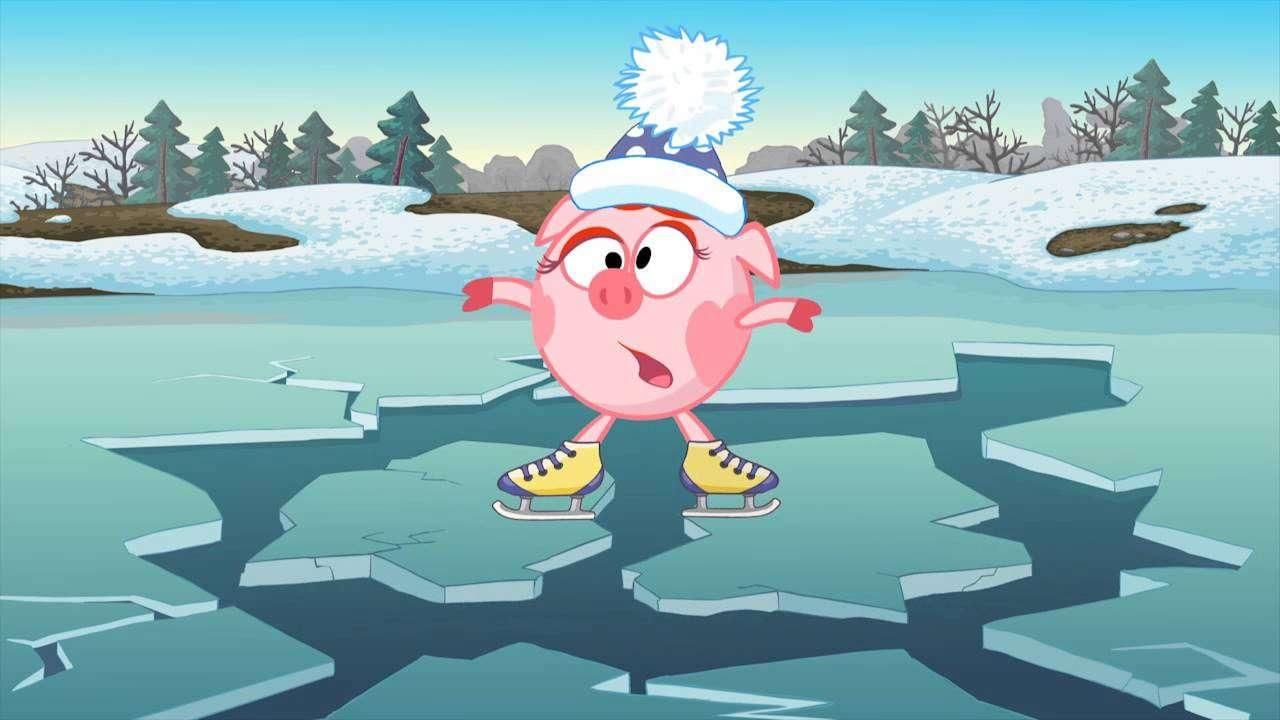 Вопрос №6
Если вы заметили, что человек тонет. Что делать?
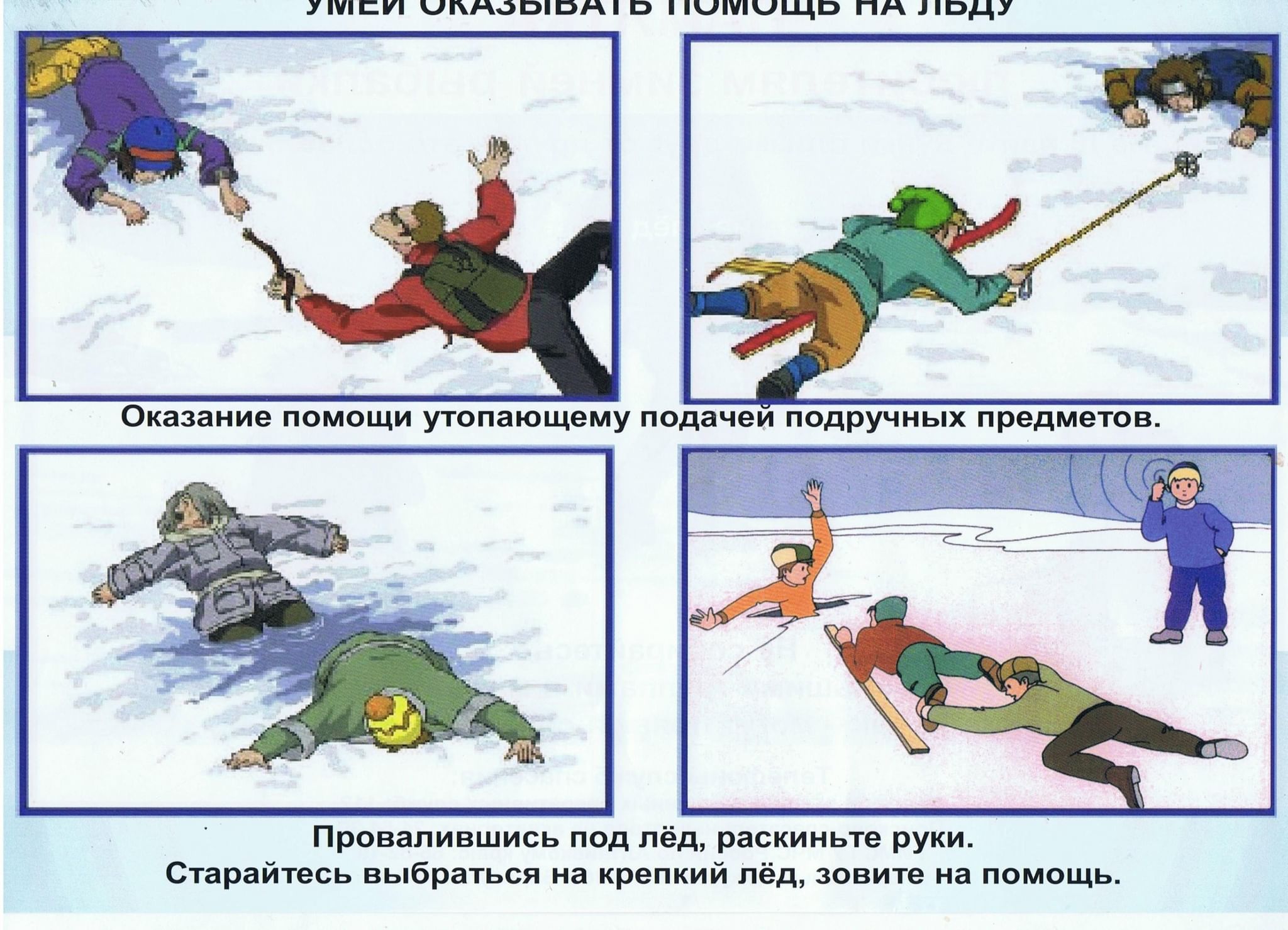 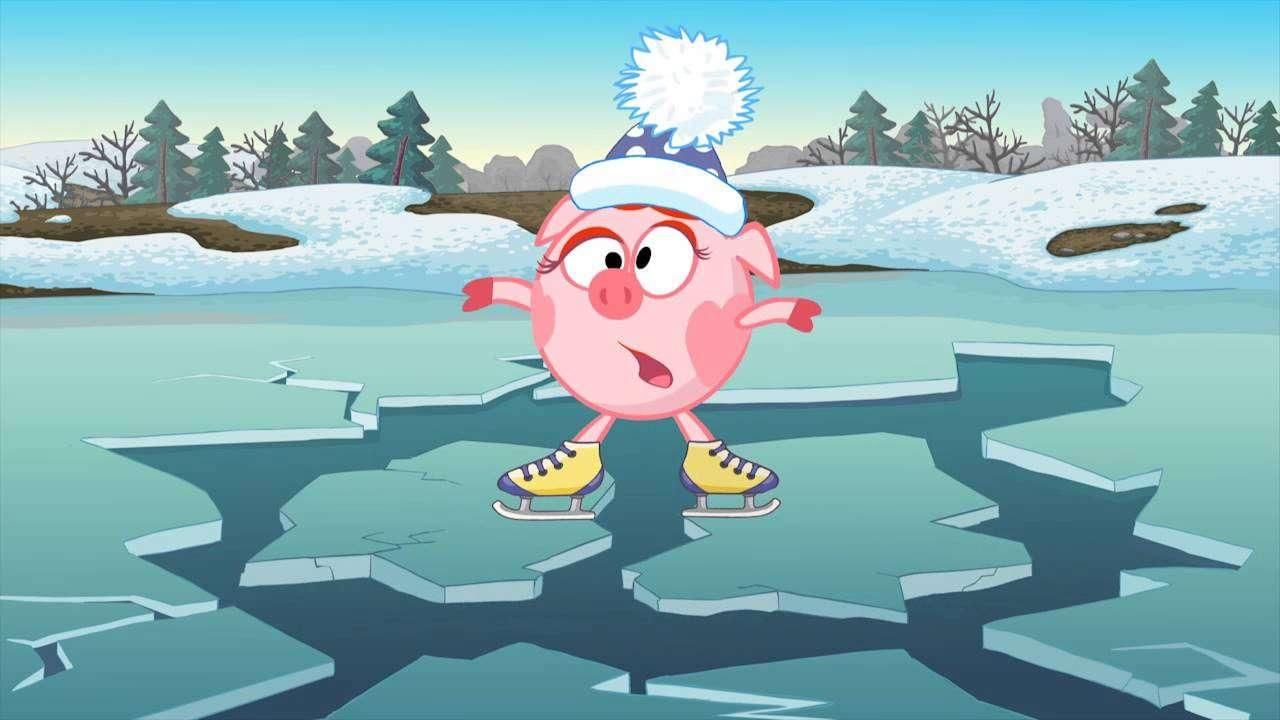 Вопрос №7
Что делать, если ты упал в воду?
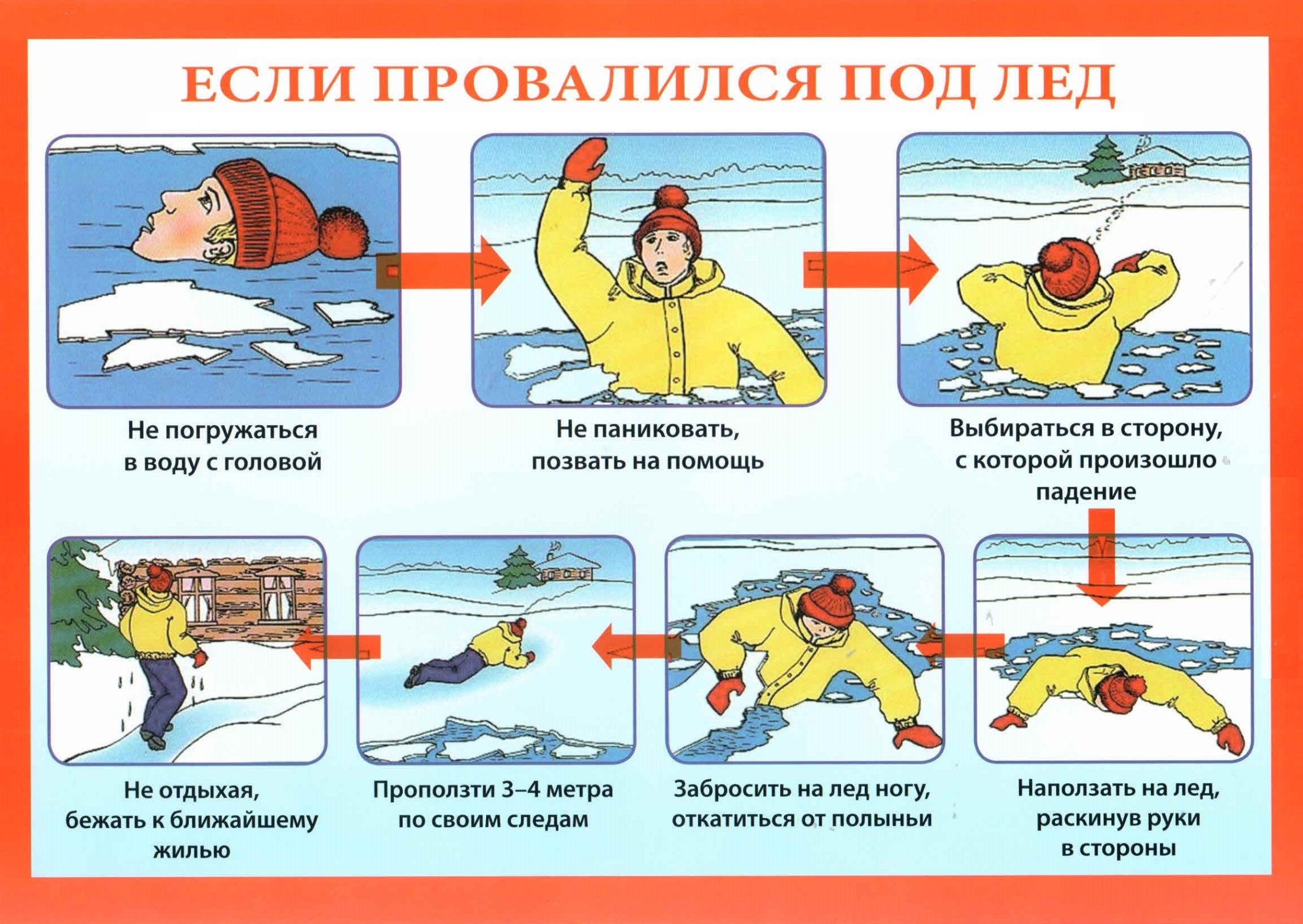 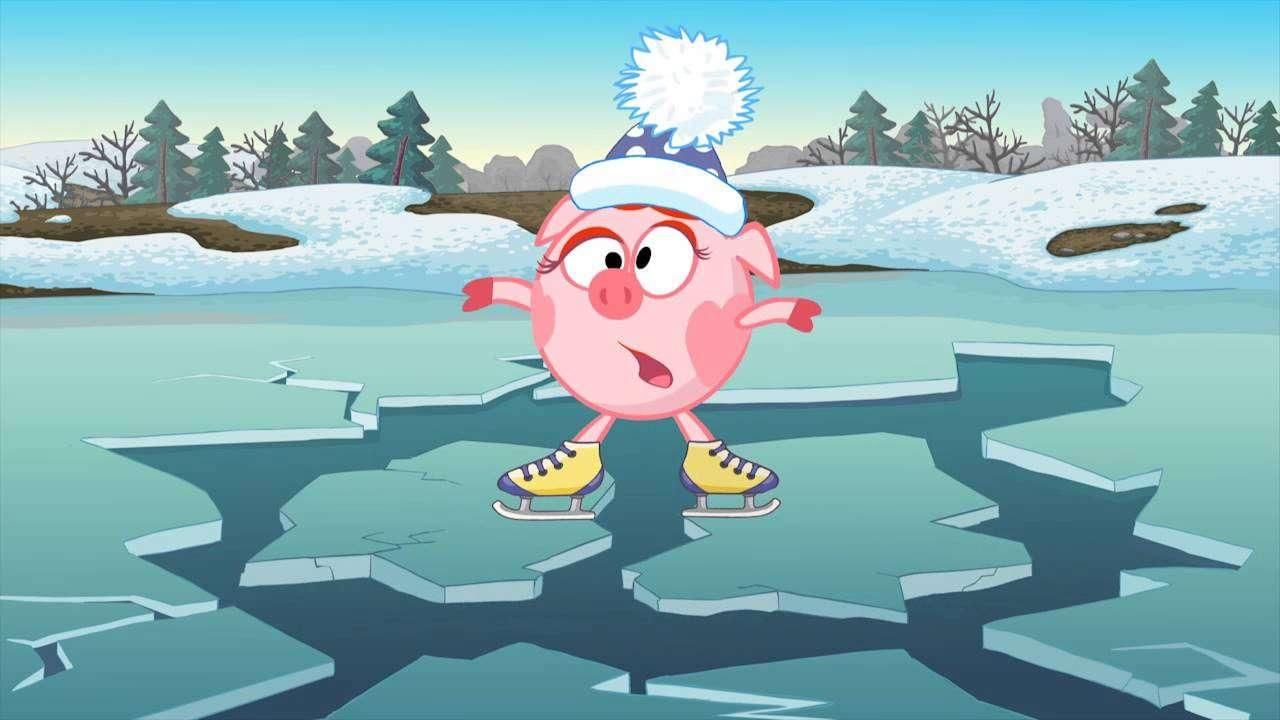 Вопрос №8
К чему могут привести шалости на воде и льду?
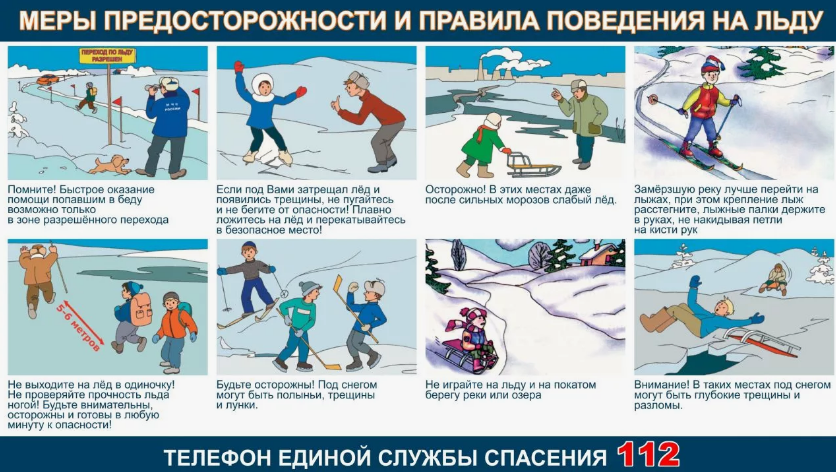 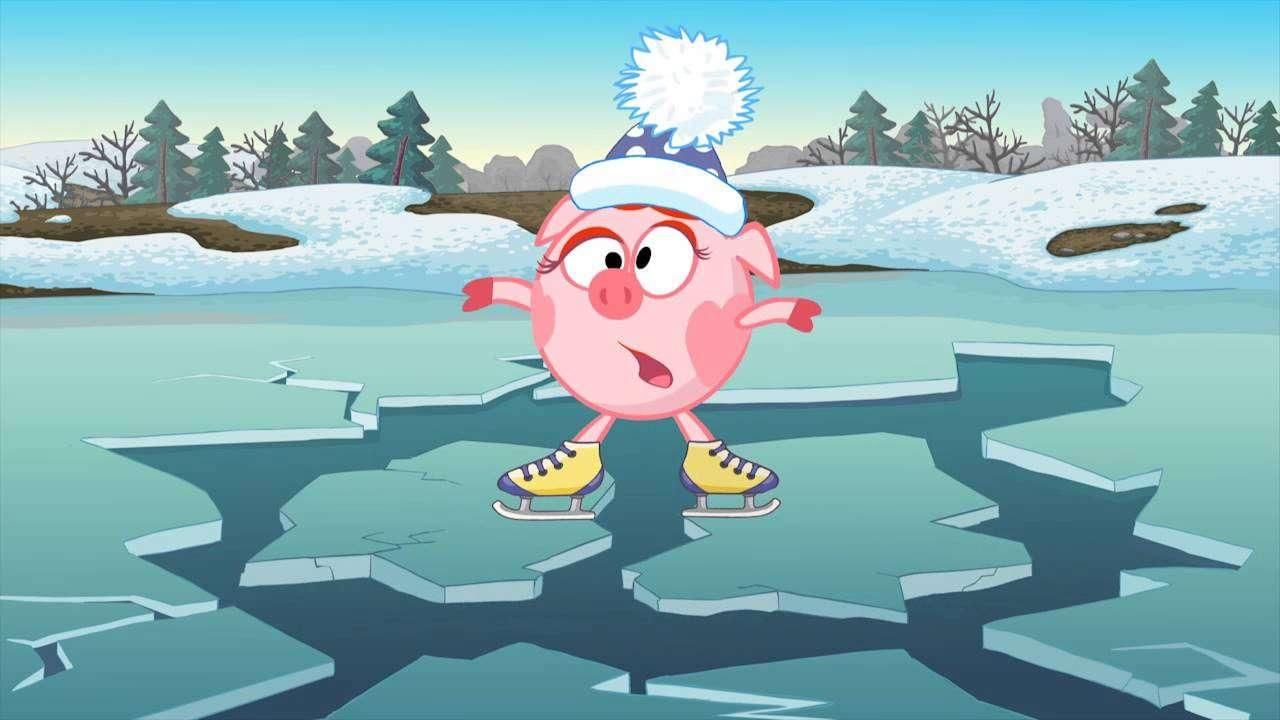 Вопрос №9
Какие спасательные предметы вы знаете?
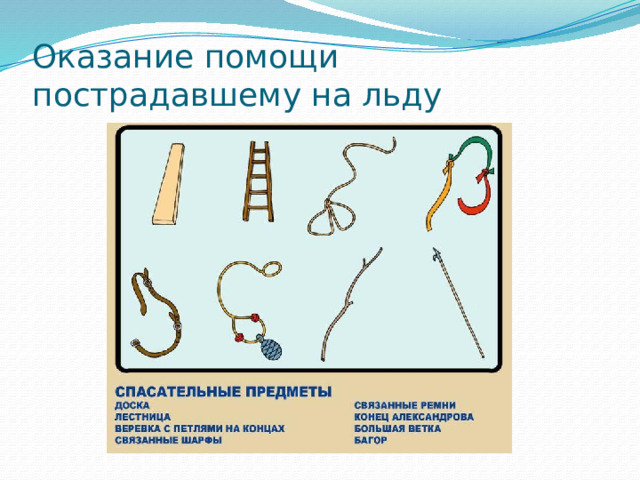 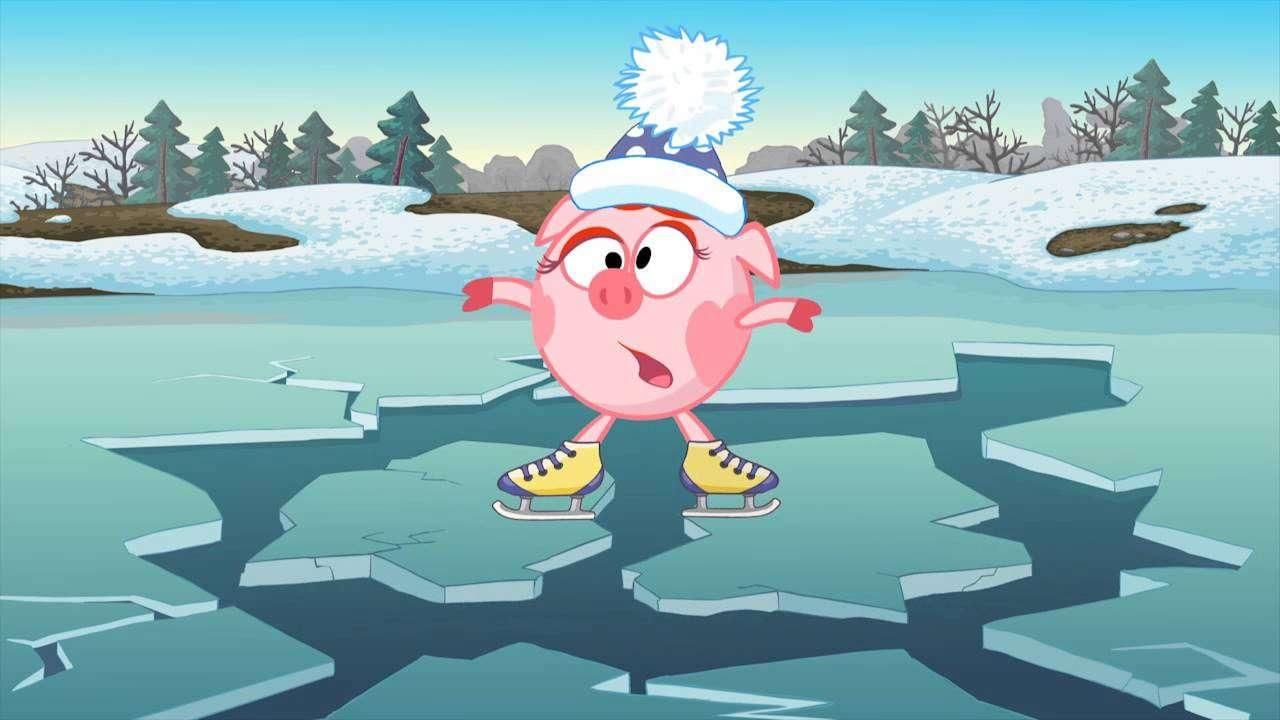 Вопрос № 10
Назовите профессии людей, которые заботятся о вашей безопасности  на воде?
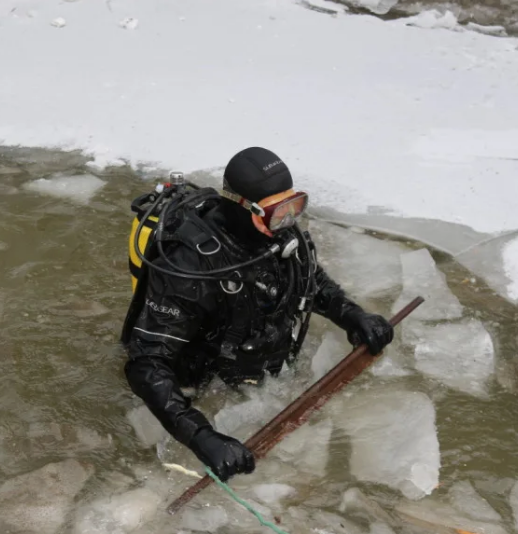 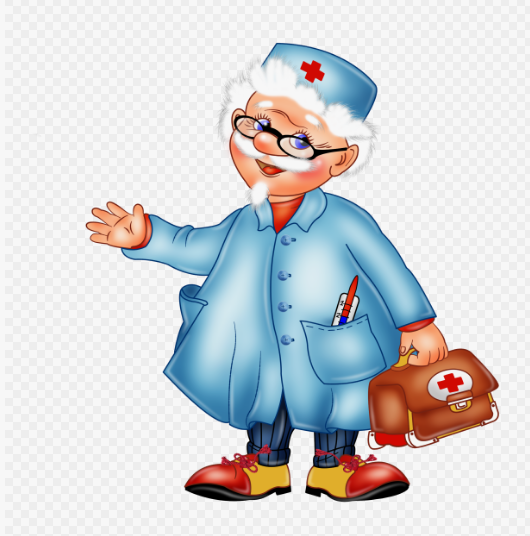 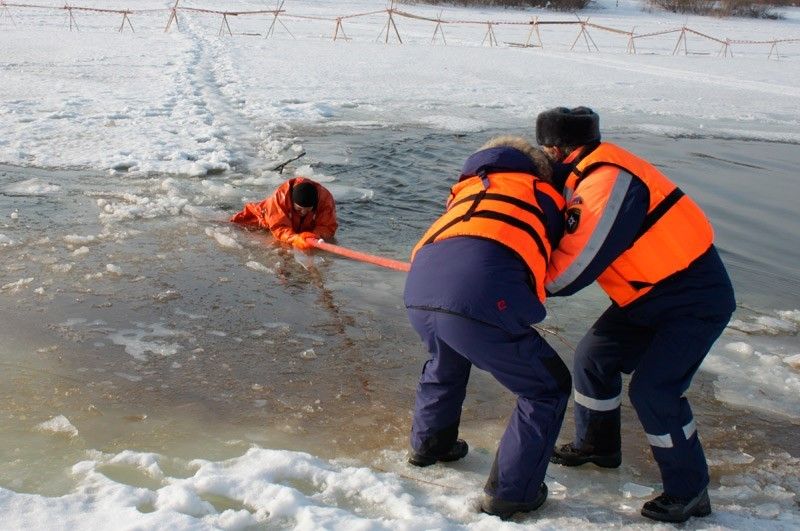 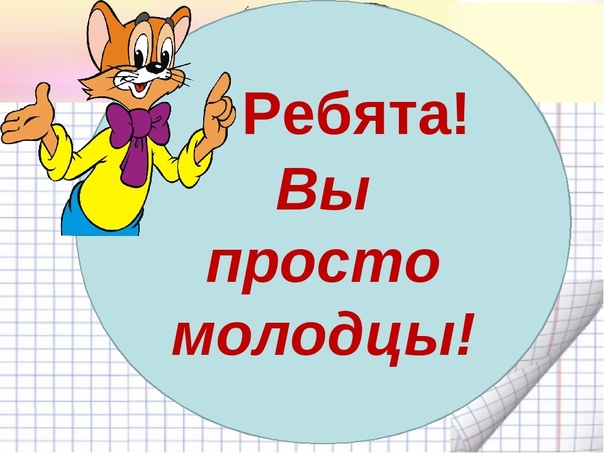 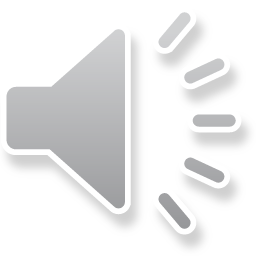 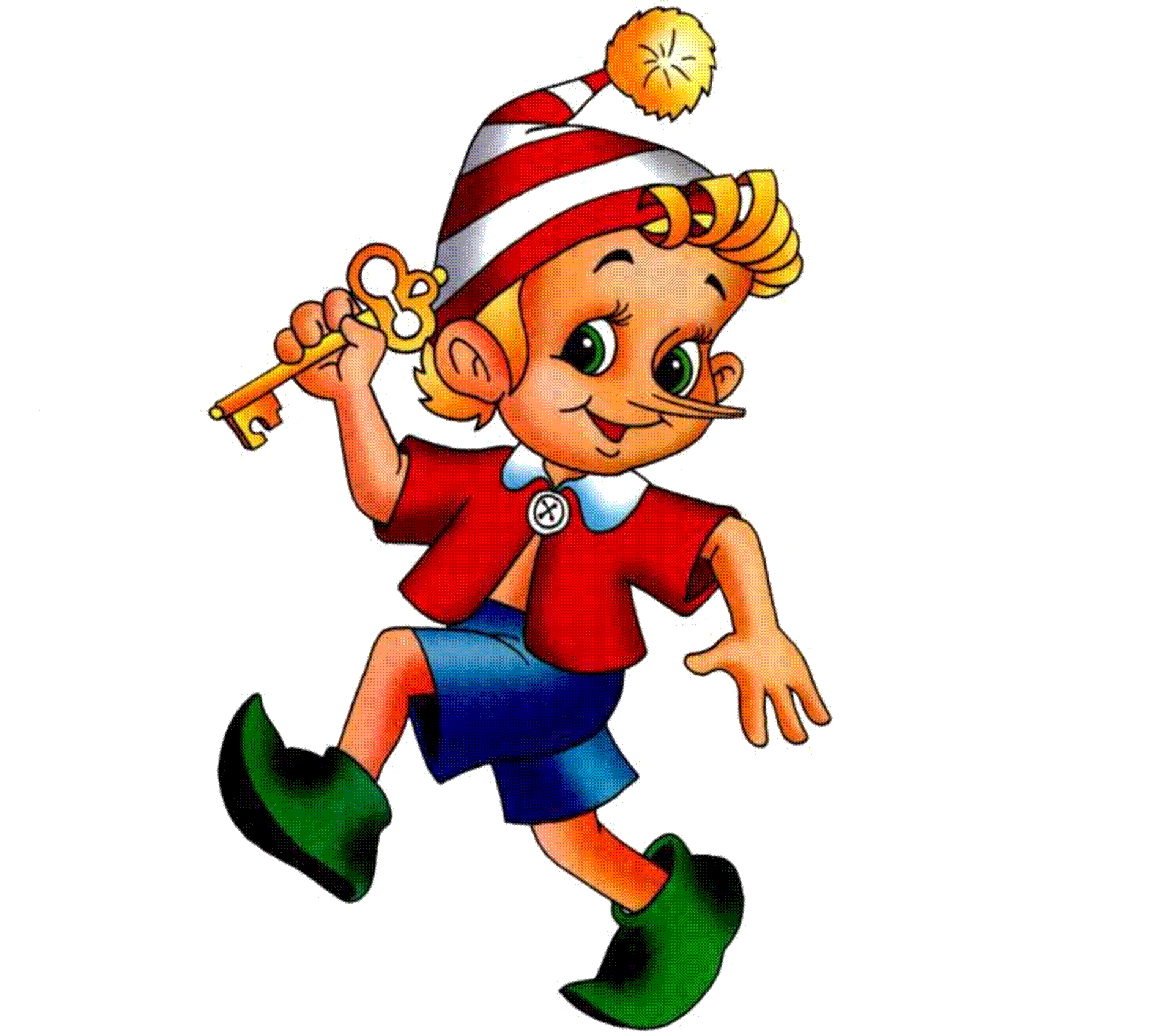 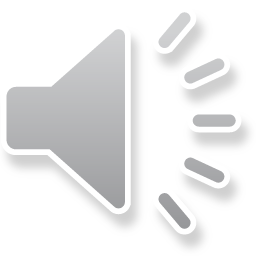 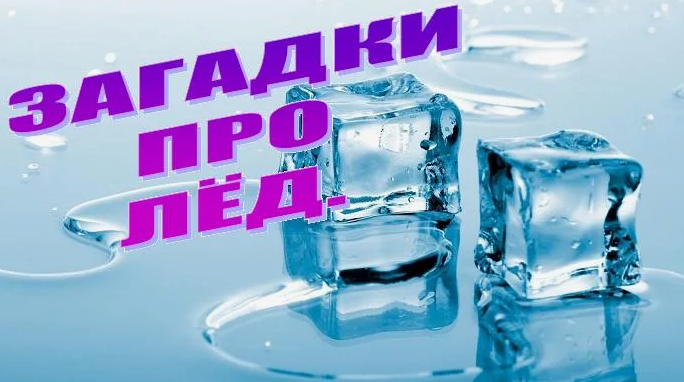 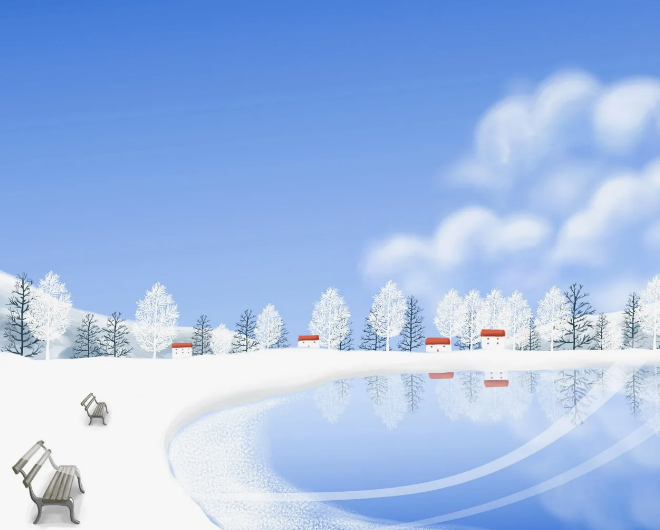 Много её - беда! Мало её - беда!
Нужна нам всегда больше, чем еда!
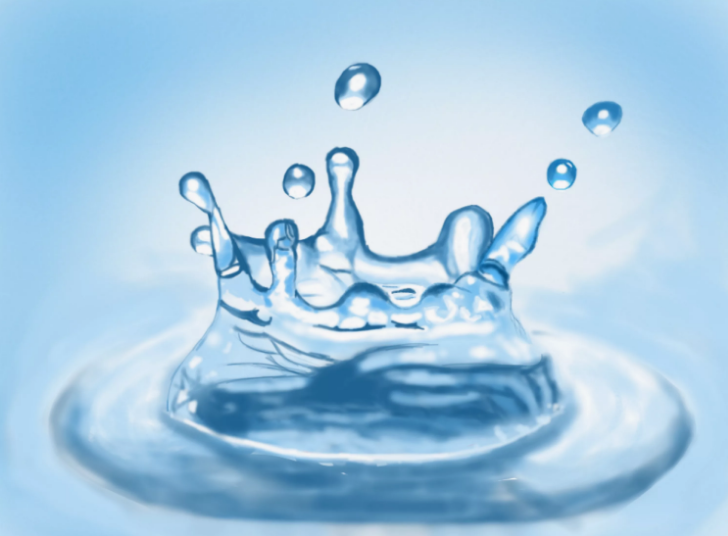 Вода
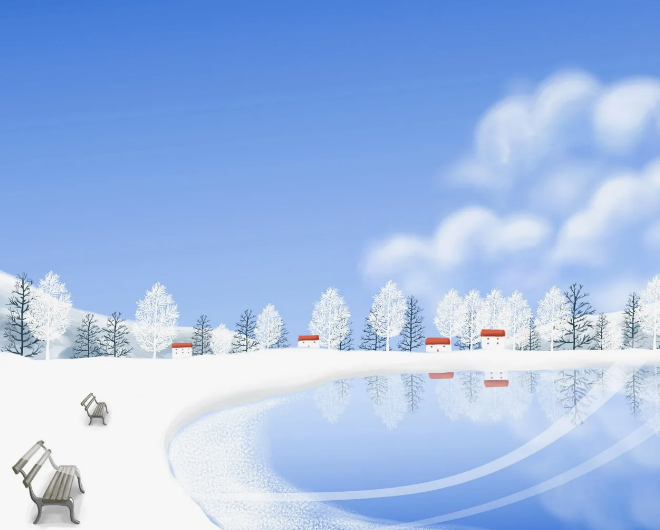 Когда зимой мороз и стужа,
Покрыты им и пруд, и лужа.
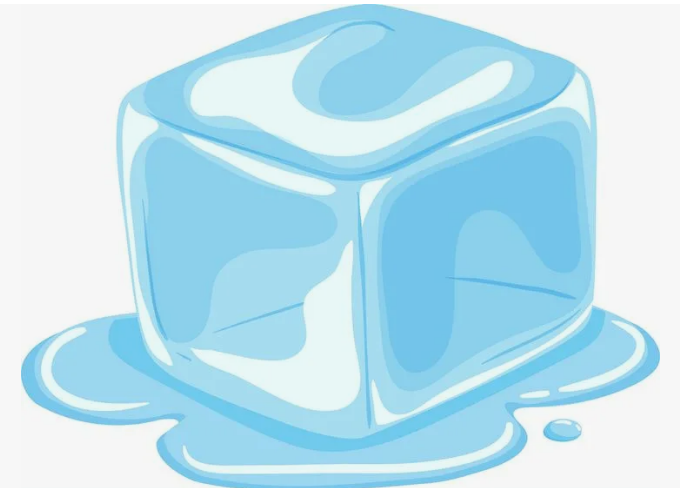 Лед
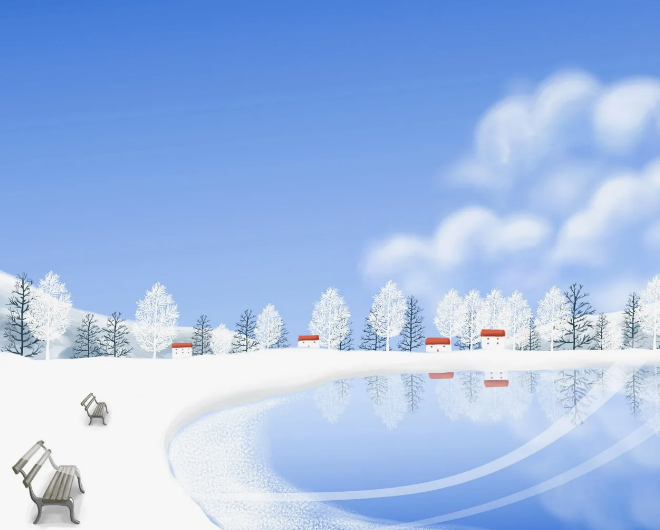 Молодцы!!!
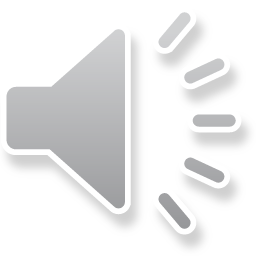